Technical details on pfRICH
Geometry: proximity focusing, no mirrors
Aerogel: parameterizations based on CLAS12 data
3cm thick @ density 110mg/cm3  (effective <n>  came out ~ 1.019)
Rayleigh scattering
Absorption length
Thin acrylic layer
~40cm long (air) expansion volume
SiPMs (S13361-3050AE-08 8x8 panels)
3.4 mm pitch
QE as given by Hamamatsu 
85% geometric fill factor & 70% “safety factor” on top of it
ATHENA simulation environment 
npsim, juggler IRT plugin, analysis scripts
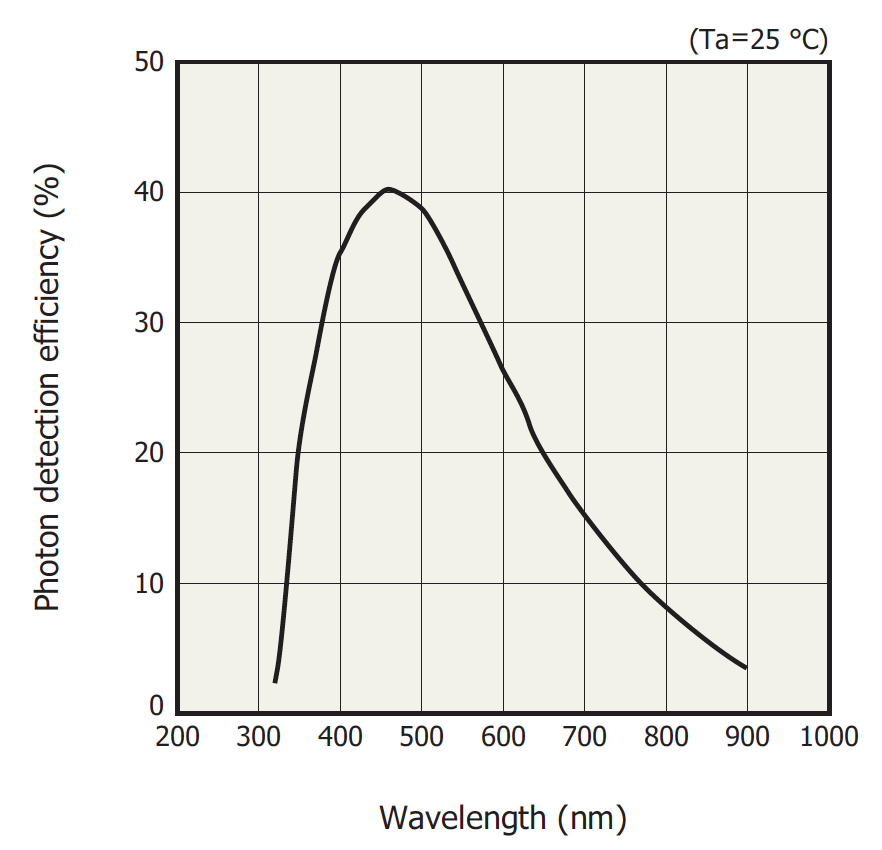 Acceptance
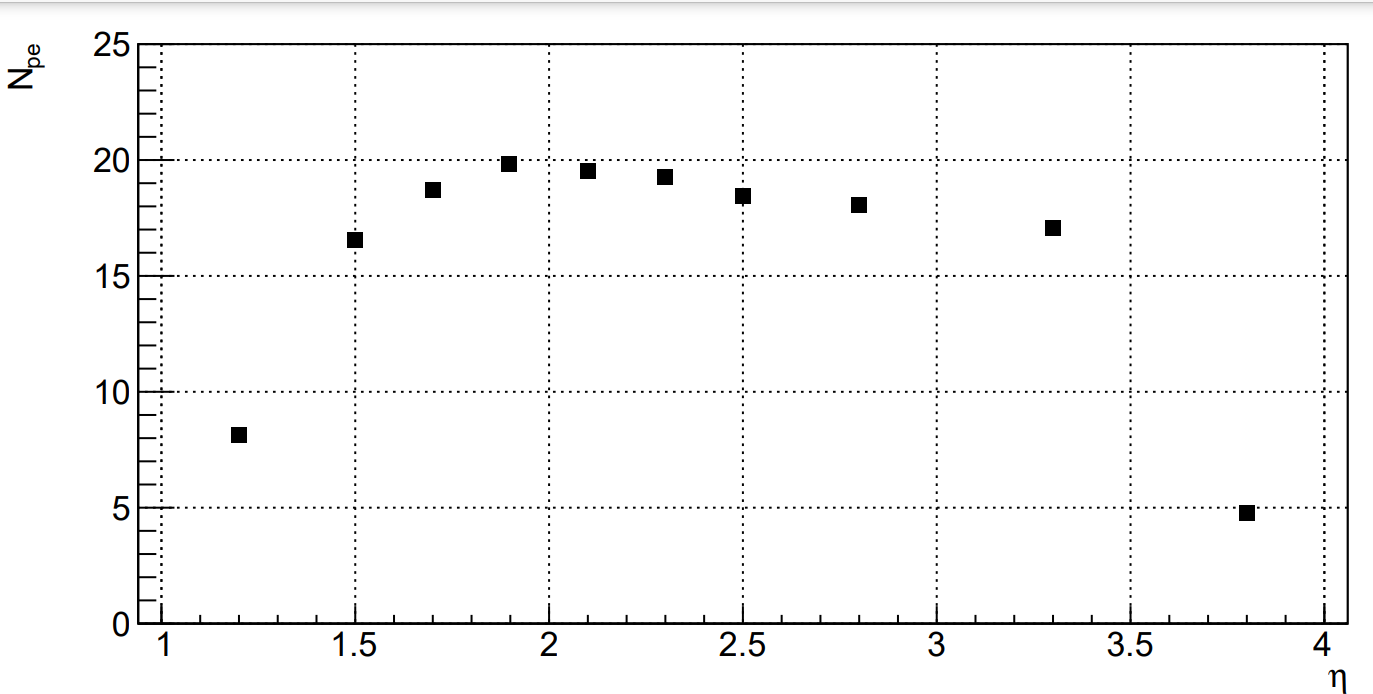 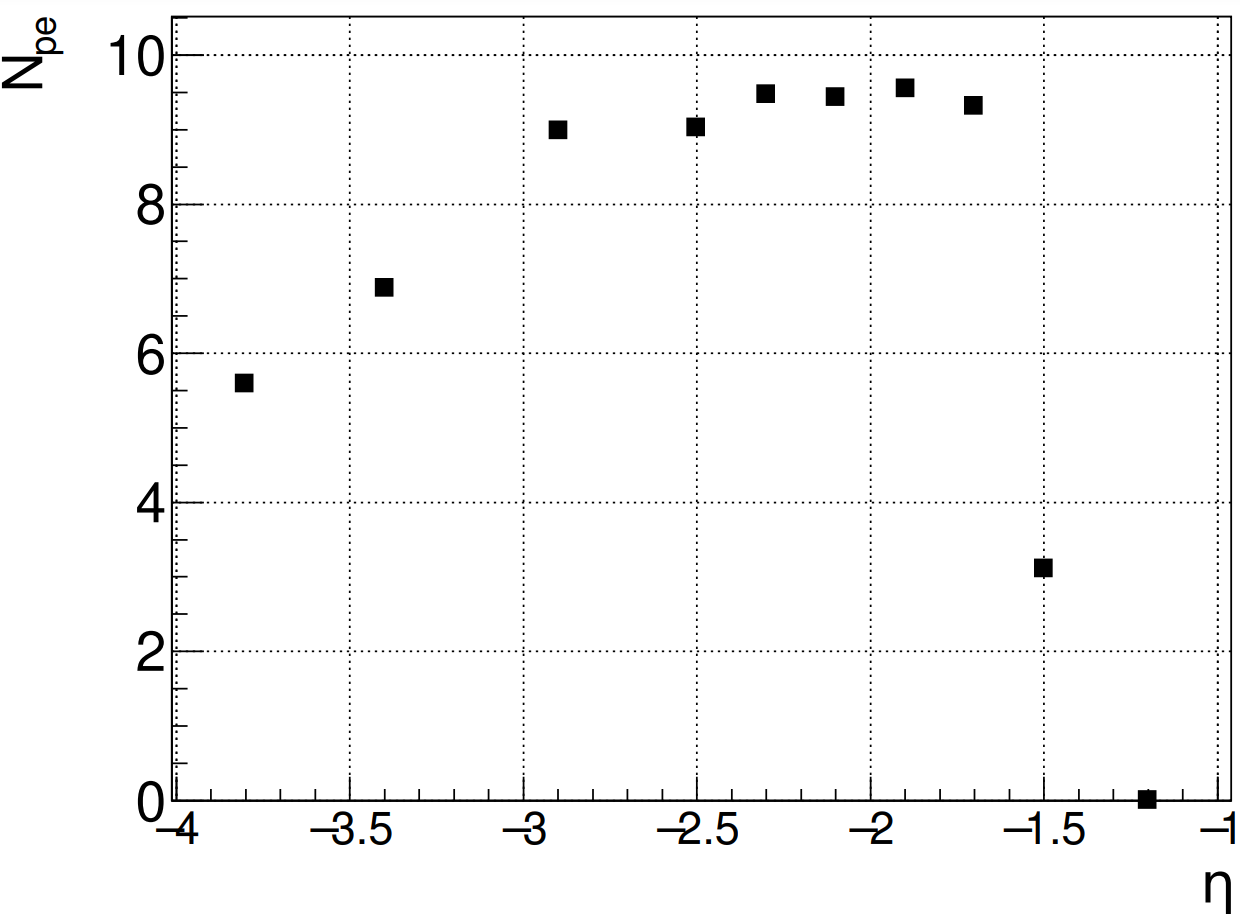 pfRICH8 GeV pions
C2F6 dRICH12 GeV pions
“Fast parameterizations for Deplhes provided”
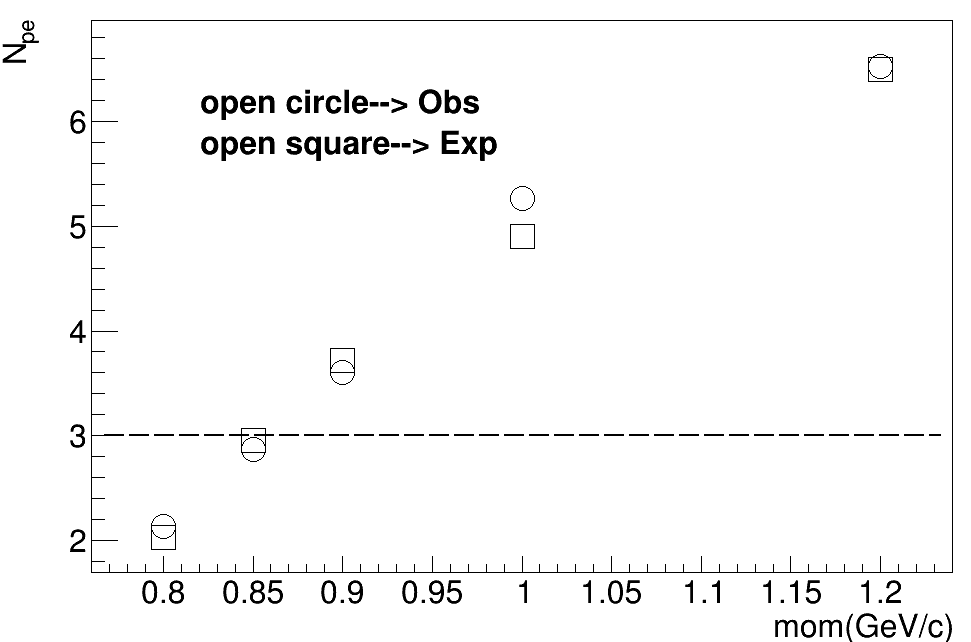 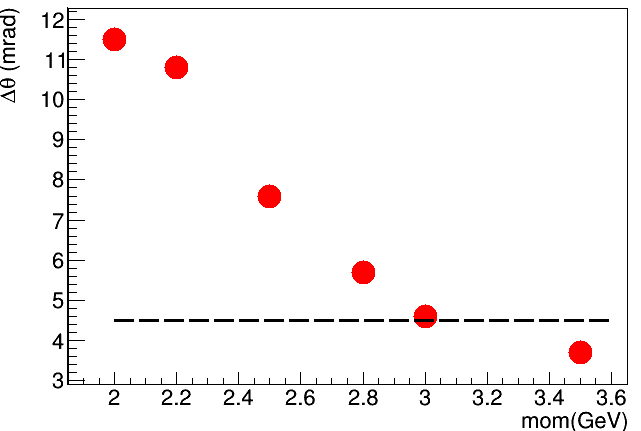 Eta -2.0 to -2.4
PID momentum limits pfRICH
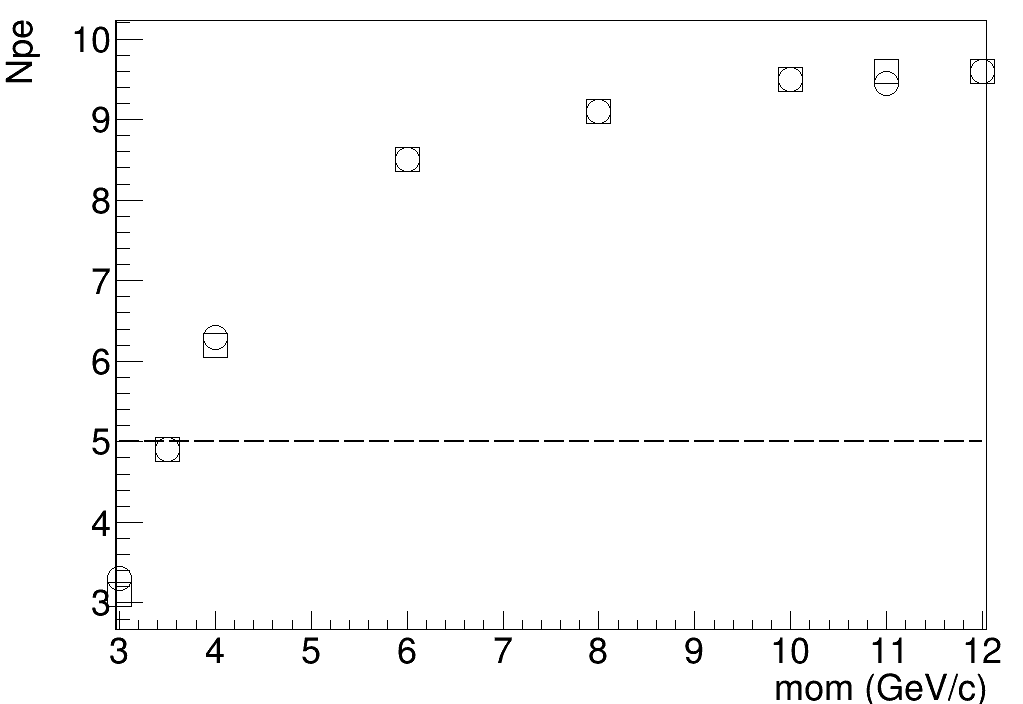 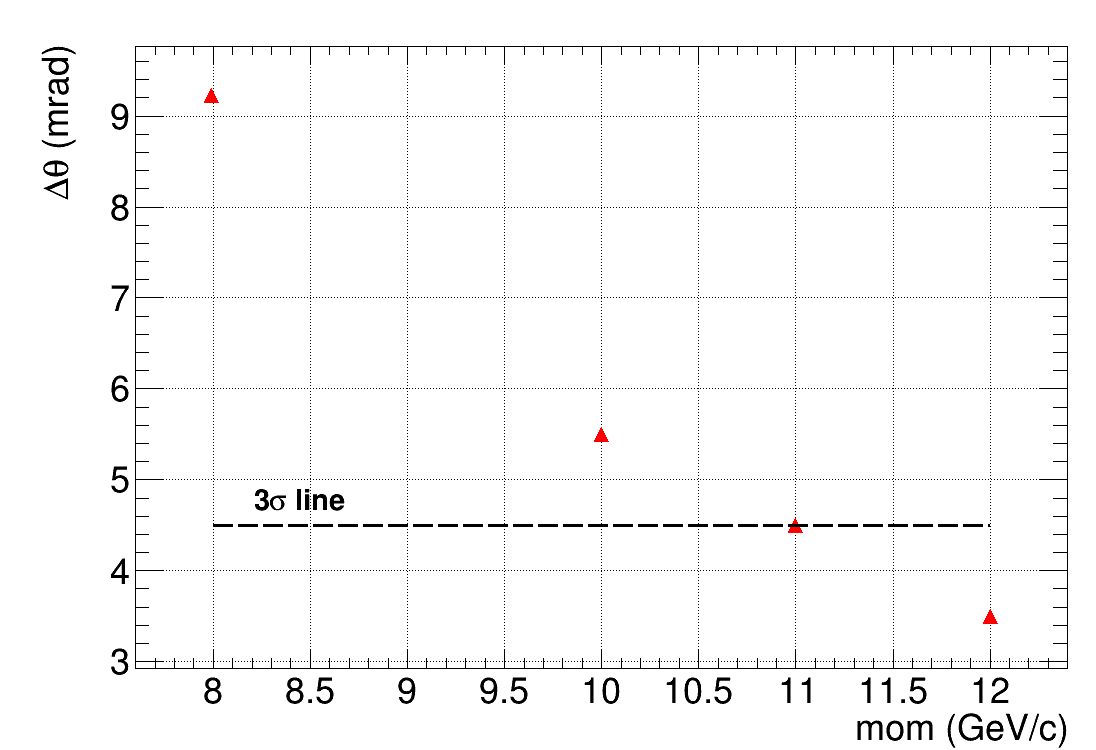 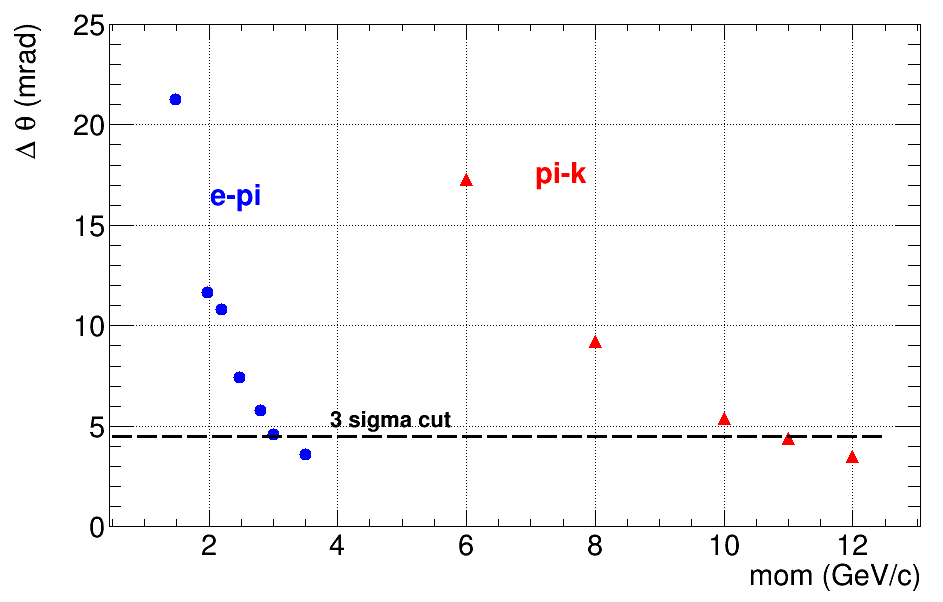 Separation pi-ke-pi  for pfRICH as a function of momentum for eta -2.0 to -2.2
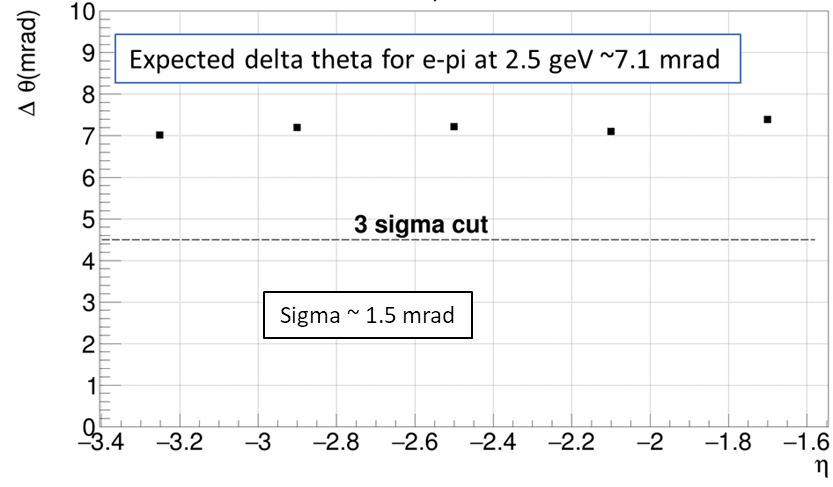 Theta difference and evolution of sigma theta
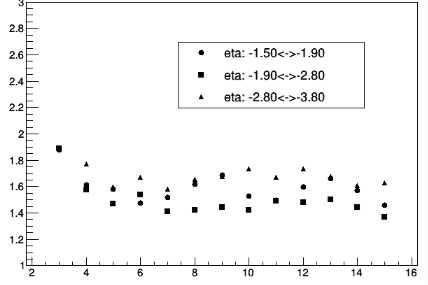 Sigma_theta (mrad)
Pi hypothesis
Mom (GeV)
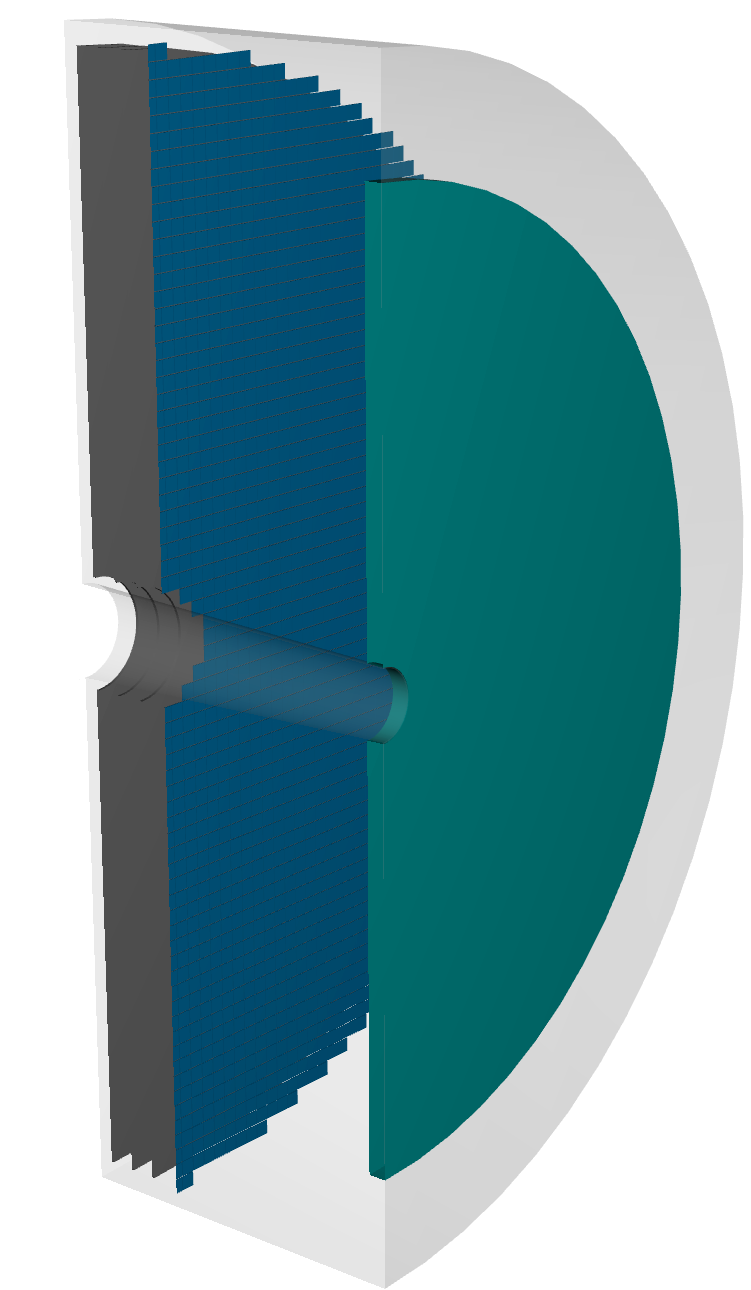 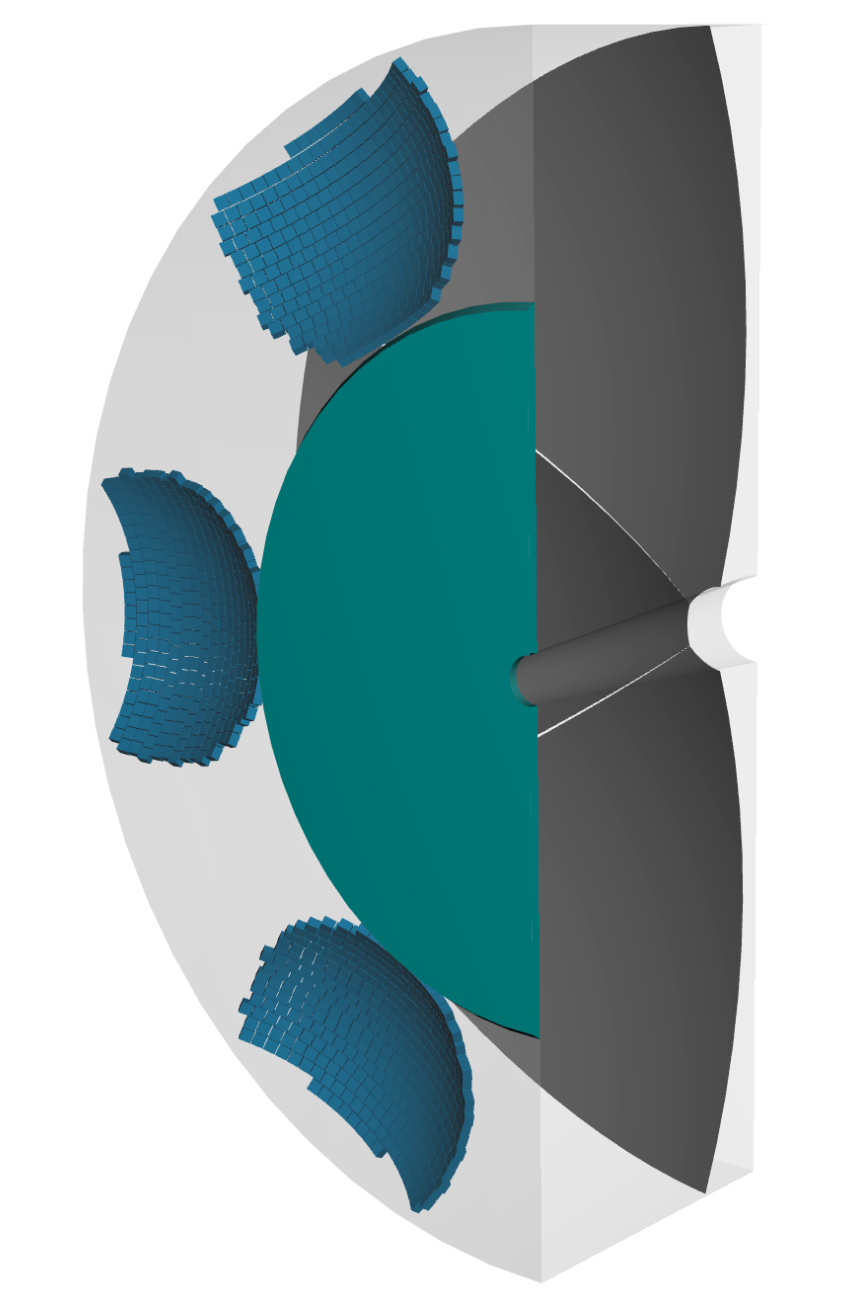 Geometry Chris circulated
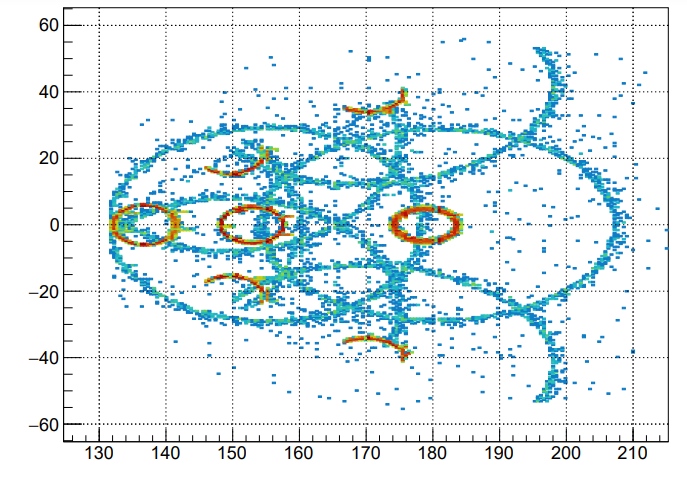 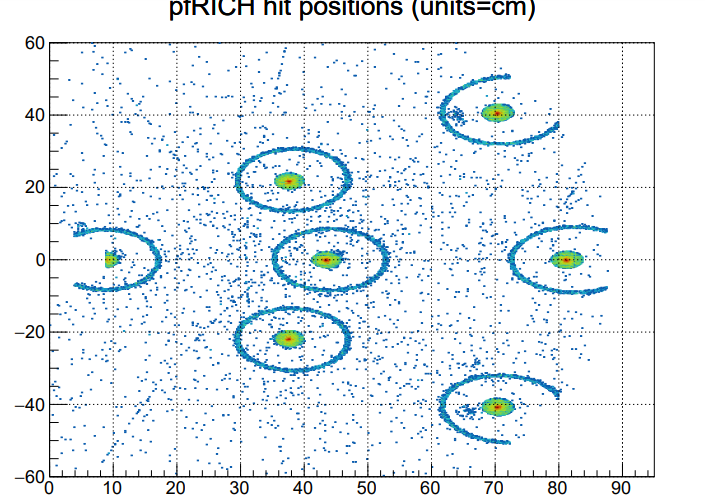 Magnetic field is OFF... 3 positions in eta are used, with ranges given below; 3 positions in phi are also used: {-30,0,+30} degrees, so we see some half rings along dRICH sector boundaries. In the highest eta bin, only phi=0 is used. 100 particles are aimed at each position, to obtain enough stats to see clear rings.for pfRICH:        etaMin_ = 1.6        etaMax_ = 3.8        20 GeV electronsfor dRICH:        etaMin_ = 1.5        etaMax_ = 3.4        20 GeV pions
Identified pion /(identified pion +identified kaon)
Pion kaon PID performance study
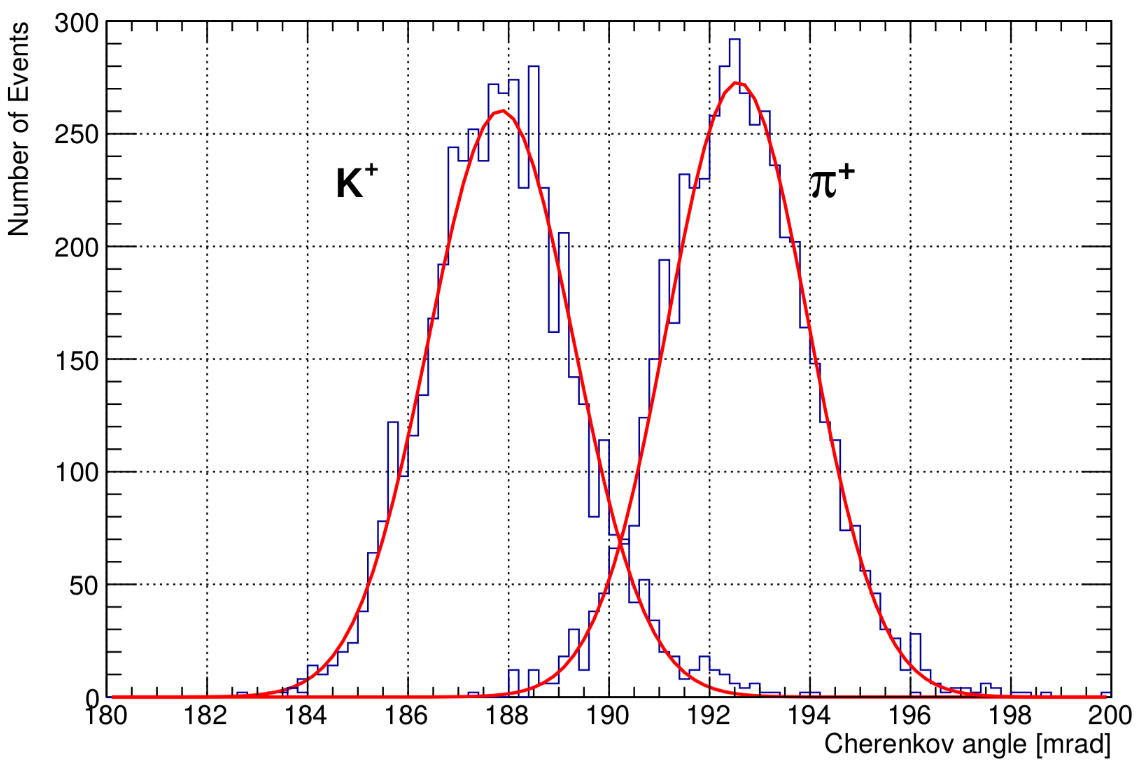 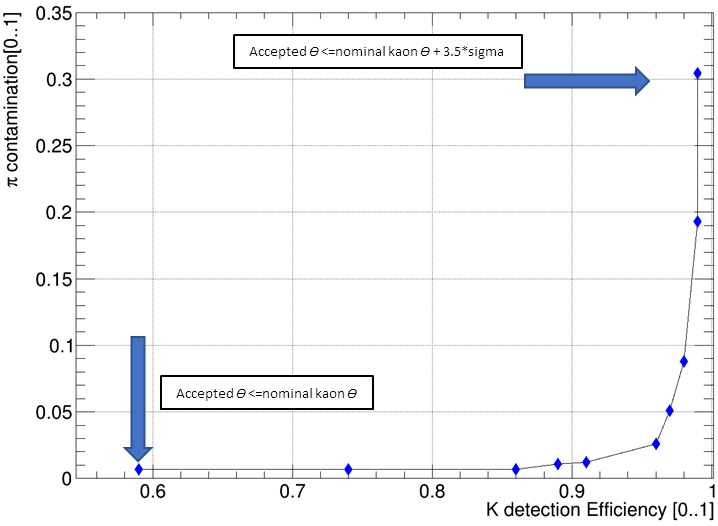 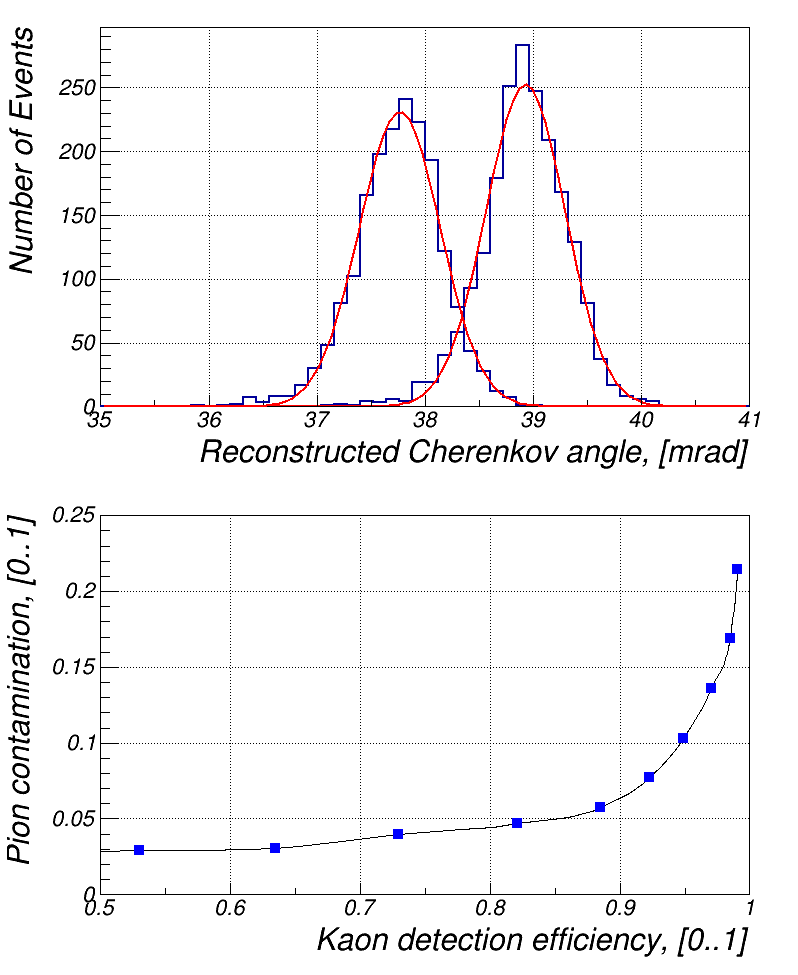 p+
K+
s ~ 0.4 mrad
q (accepted) < 38.7 mrad
h = 3.0, p = 50 GeV/c
q (accepted) < 37.8 mrad